Unemployment Rate and the U-6 Rate
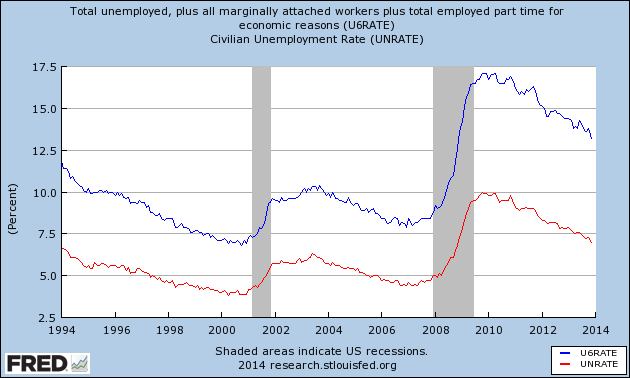 Duration of Unemployment
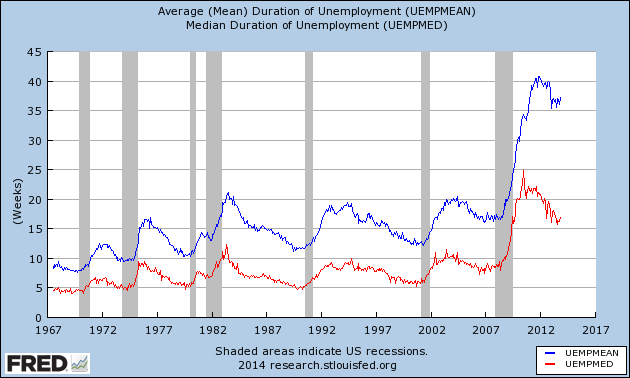 Unemployment Rate, Younger Workers
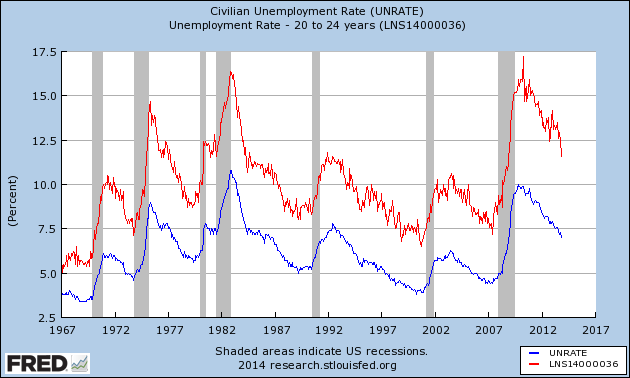 Unemployment Rate by Gender
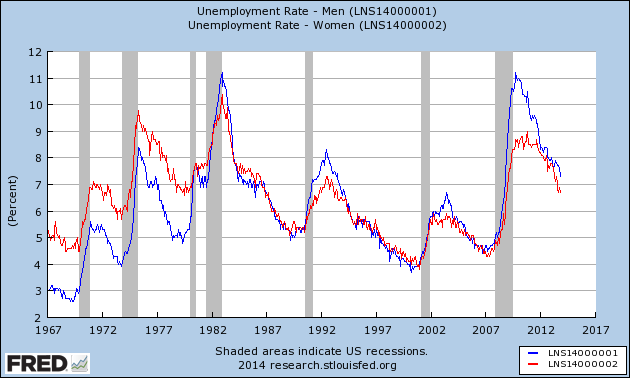